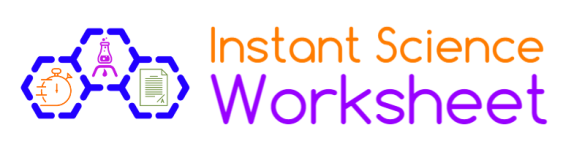 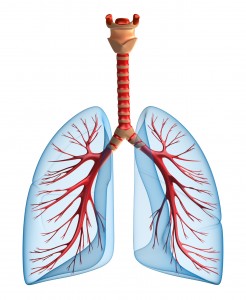 RESPIRATORY SYSTEM
Identify the following.

1. Hair that traps dust

ILACI
2. TISSUE THAT 
PREVENT FOOD 
FROM ENTERING 
THE LUNGS

LOTITEPIGS
3. GLAND THAT 
PRODUCE MUCUS

LANAS VICATY
4. PASSAGEWAY OF
FOOD, WATER AND 
AIR

ARPYHNX
5. CONNECT 
BRONCHI
AND VOICE BOX

TEARACH
6. CONTAINS VOCAL 
CORDS

IVOCE OBX
7. MUSCLE THAT 
PUSH OR PULL THE 
LUNGS 

RAGDIAPHM
8. CARRY AIR TO 
THE LUNGS

BORNICH
9. CONNECT 
BRONCHI TO 
ALVEOLI

LEBROCHISNO
10. WHERE OXYGEN 
AND CARBON 
DIOXIDE EXCHAGE 
TAKE PLACE 

ALIVEOL
Identify the following.

1. PASSAGEWAY OF
FOOD, WATER AND 
AIR
2. Hair that traps dust
3. GLAND THAT 
PRODUCE MUCUS
4. CONNECT 
BRONCHI
AND VOICE BOX
5. MUSCLE THAT 
PUSH OR PULL THE 
LUNGS
6. CONTAINS VOCAL 
CORDS
7. CARRY AIR TO 
THE LUNGS
8. CONNECT 
BRONCHI TO 
ALVEOLI
9. WHERE OXYGEN 
AND CARBON 
DIOXIDE EXCHAGE 
TAKE PLACE
10. TISSUE THAT 
PREVENT FOOD 
FROM ENTERING 
THE LUNGS